追逐将来的保障
(传 7:11-12)

吴仲诚博士
I. 引言
从一部电影说起
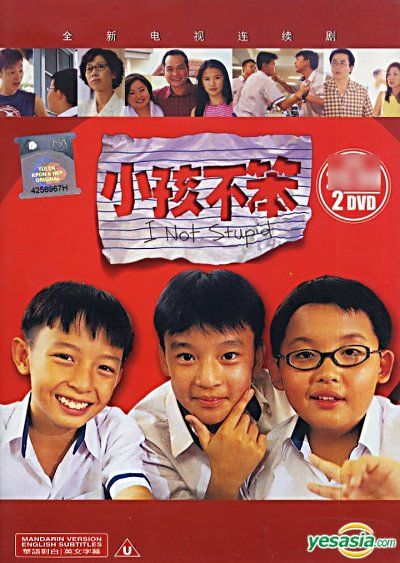 赚钱企业:
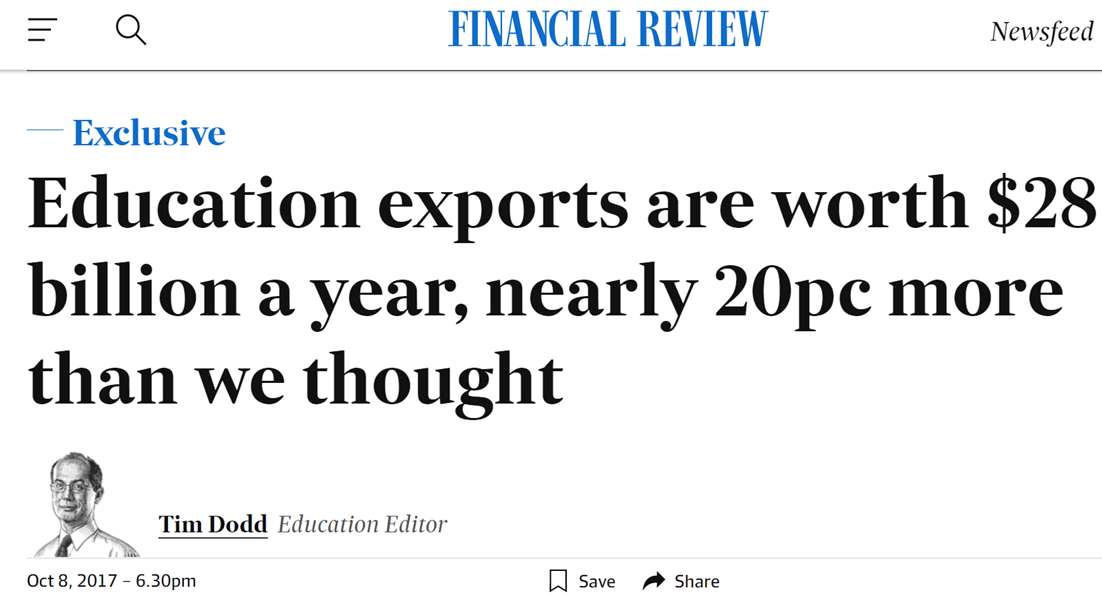 父母的期望:
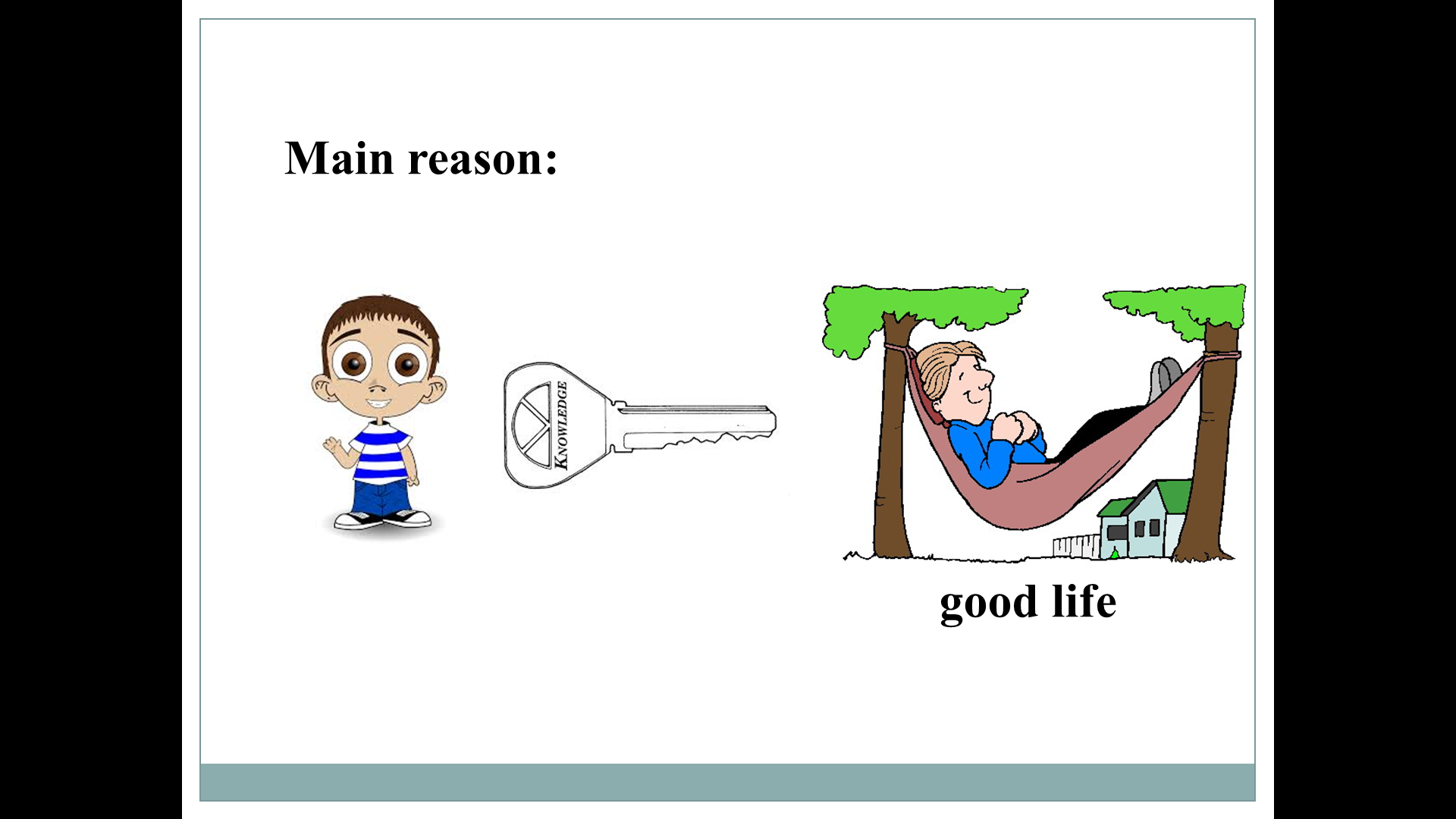 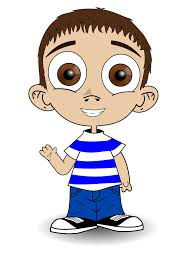 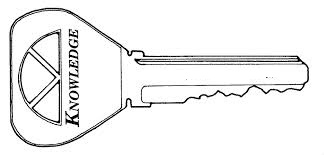 Knowledge-based economy
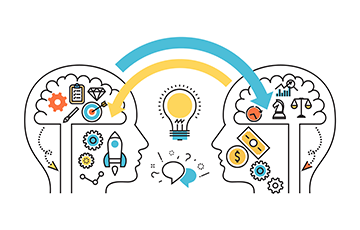 “脑袋”的培植
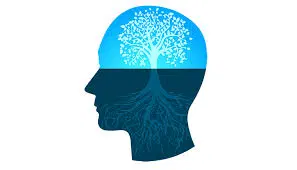 希伯来人的 “智慧” (hokmah)
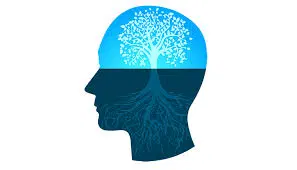 技能
知识
判断
请教一位过来人:
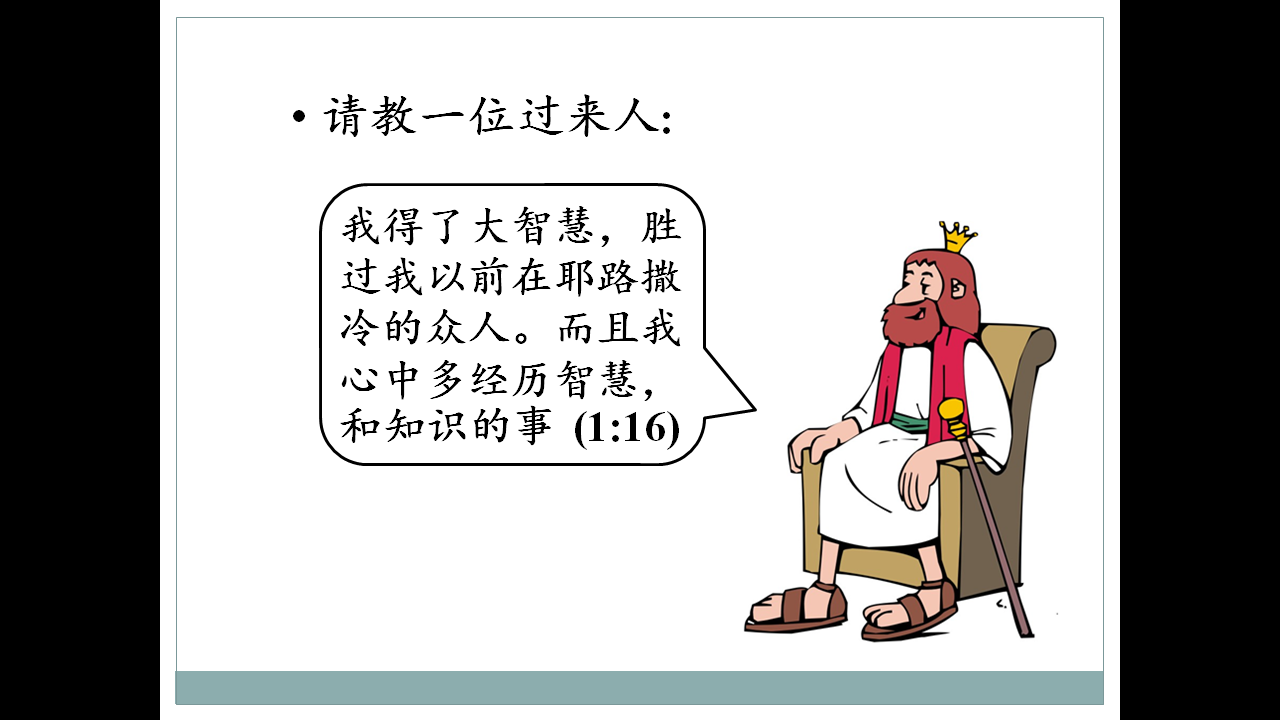 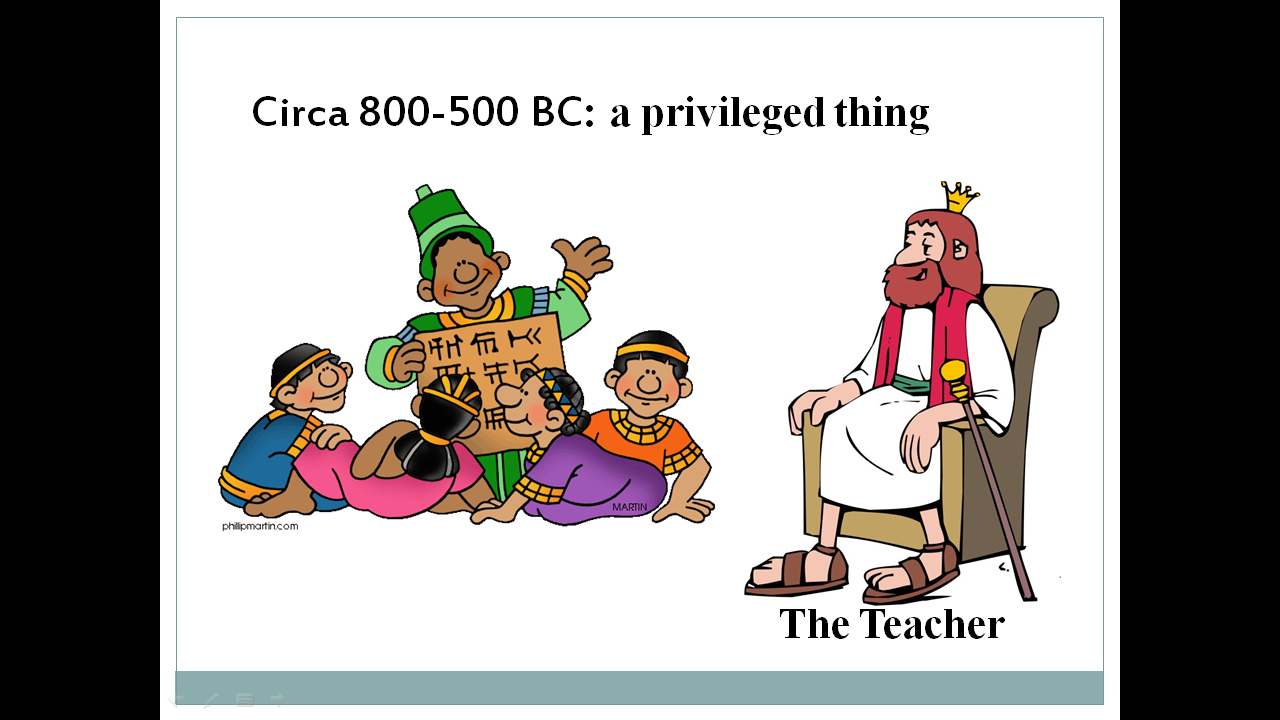 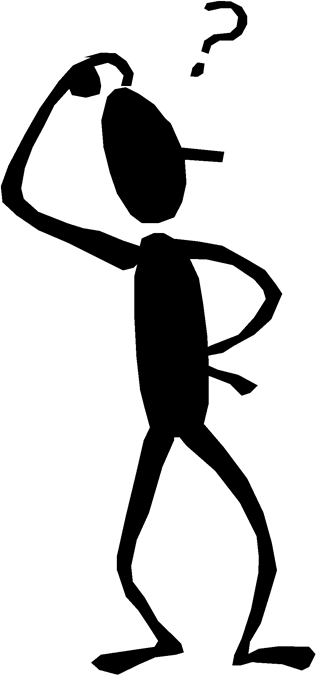 传道者对追逐教育和知识有何看法?
1. 知识前途无量
带我们走出黑暗
“我便看出智慧胜过愚昧，如同光明胜过黑暗”  (传 2:13)
知识与保险
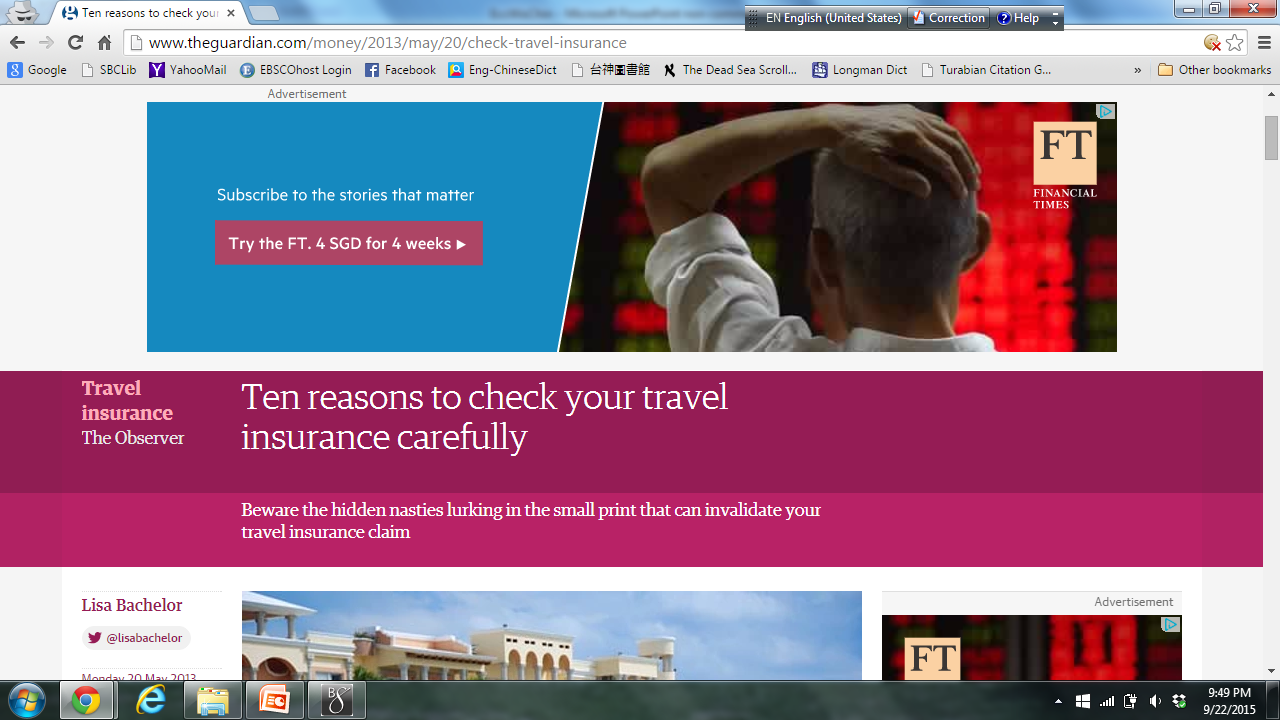 1. 知识前途无量
带来安全感
“智慧和产业并好．而且见天日的人、得智慧更为有益。因为智慧护庇人、好像银钱护庇人一样．惟独智慧能保全智慧人的生命、这就是知识的益处”(传 7:11-12)
学位与工资
 技能与动荡商业
1. 知识前途无量
1. 知识前途无量
带来财富
“我得了大智慧，胜过我以前在耶路撒冷的众人。而且我心中多经历智慧，和知识的事” (传 1:16)
1. 知识前途无量
带来财富
“我买了仆婢、也有生在家中的仆婢．又有许多牛群羊群、胜过以前在耶路撒冷众人所有的” (传2:7)
1. 知识前途无量
改变命运
“贫穷而有智慧的少年人胜过年老不肯纳谏的愚昧王。 这人是从监牢中出来作王，在他国中，生来原是贫穷的” (传 4:13-14)
1. 知识前途无量
约瑟的故事
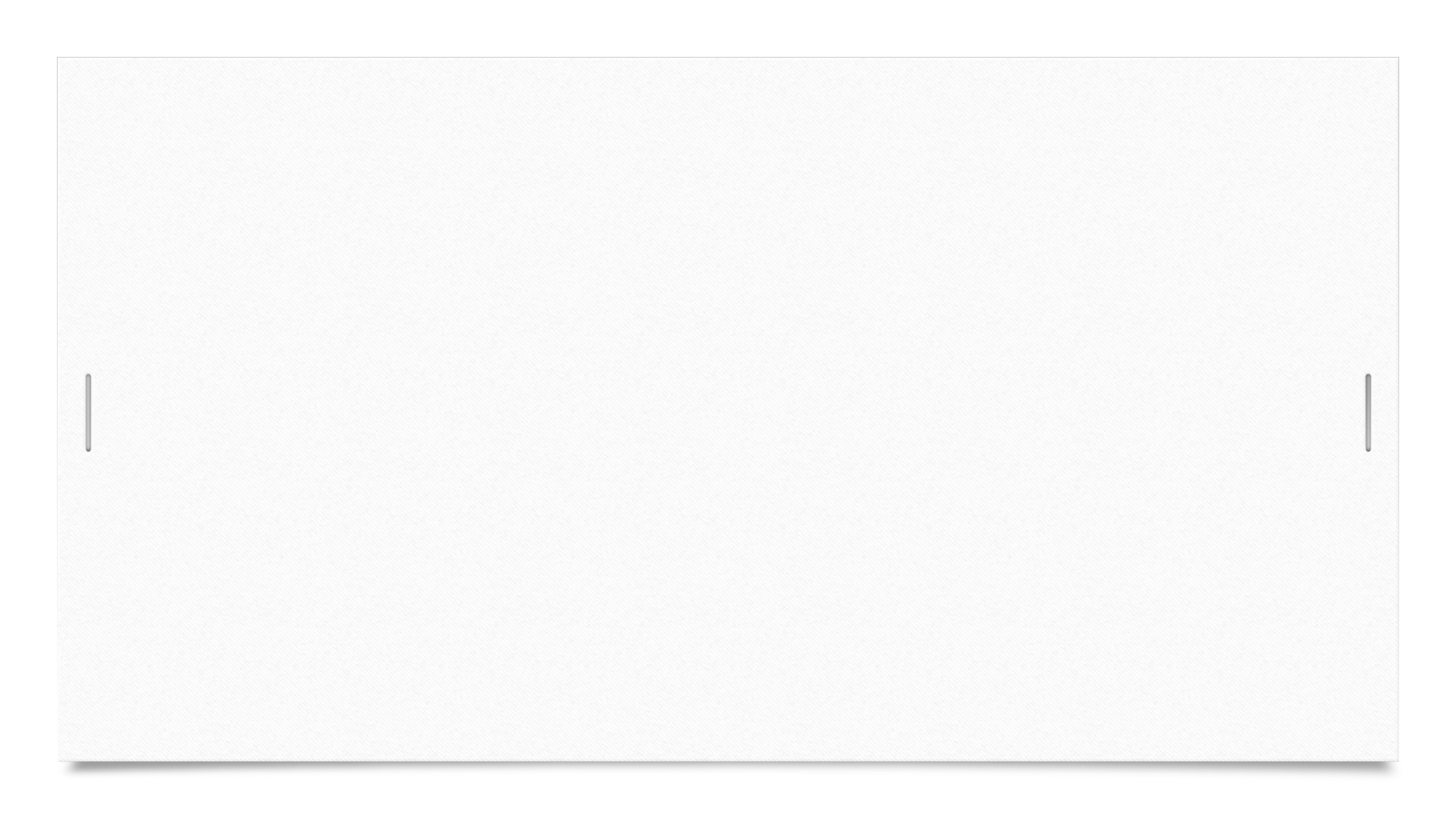 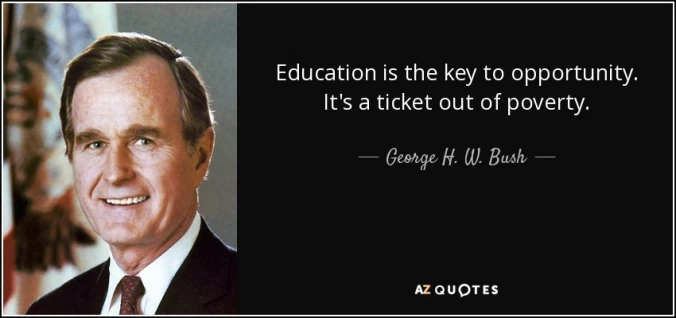 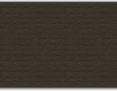 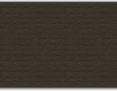 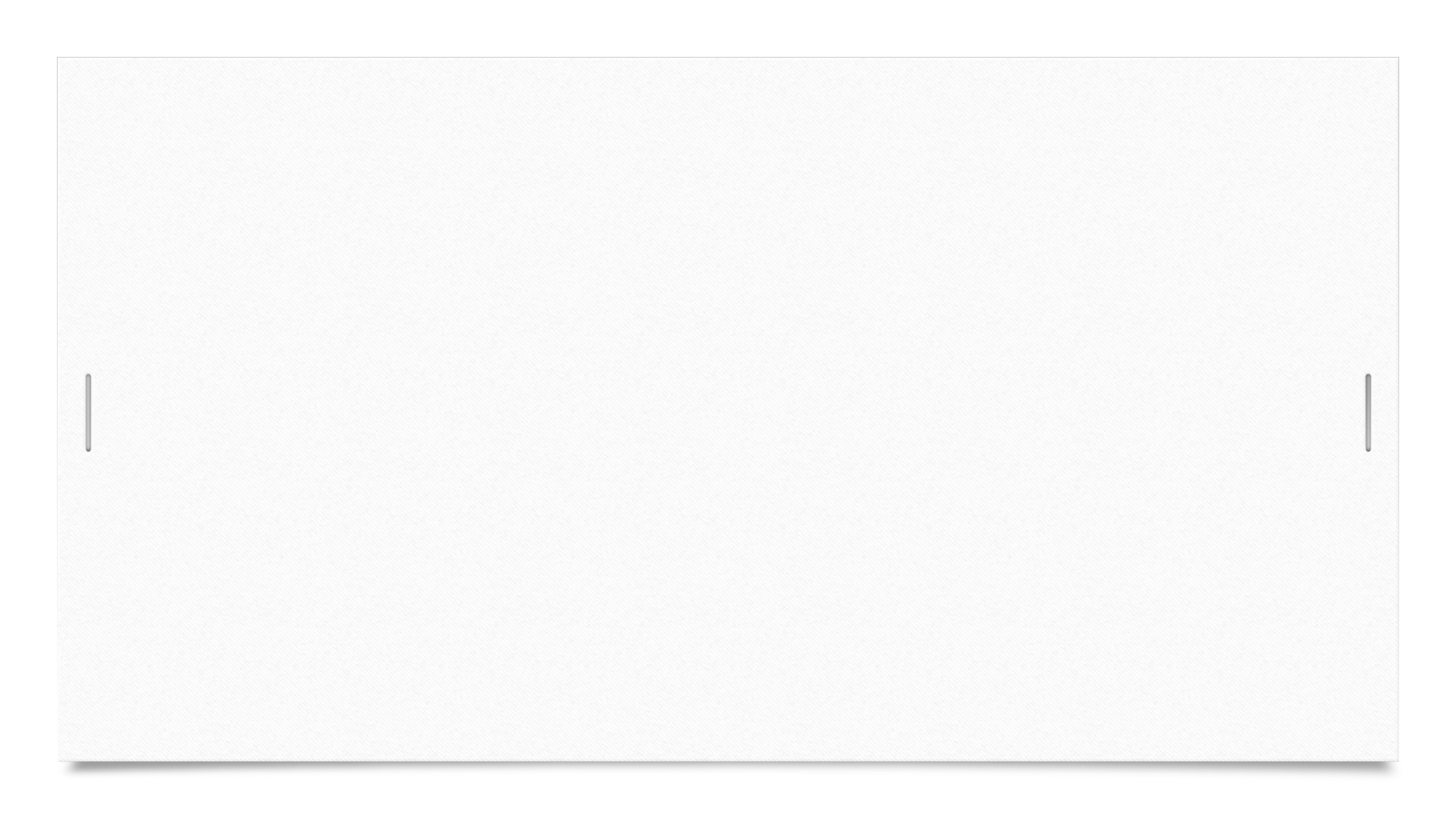 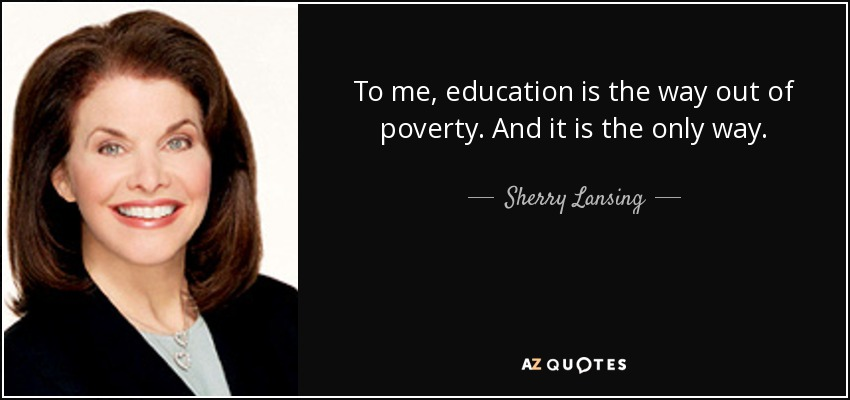 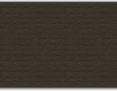 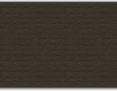 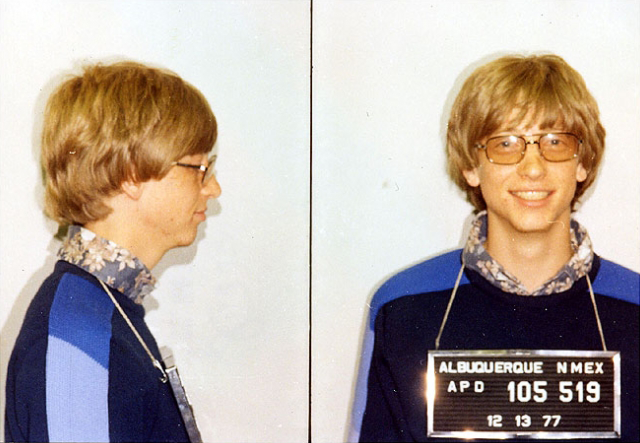 1977
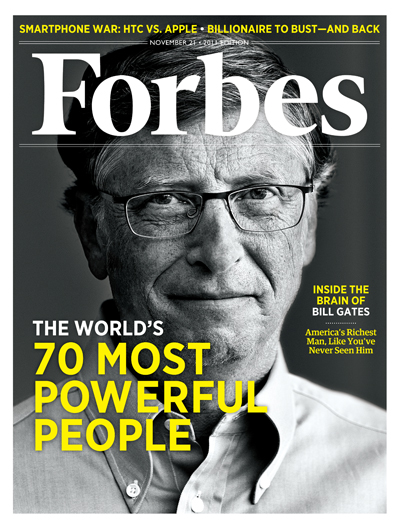 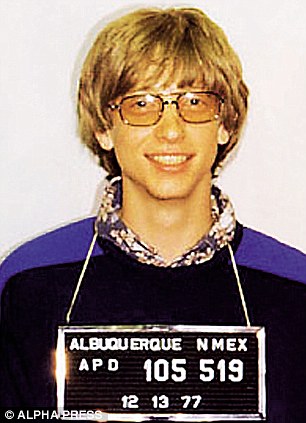 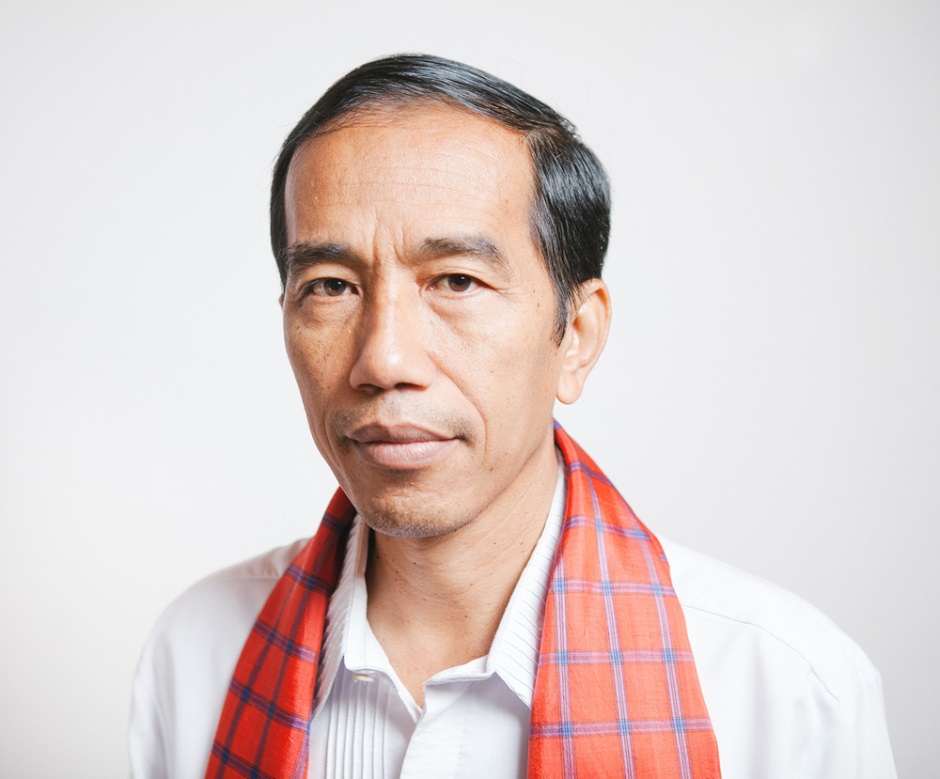 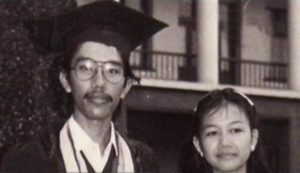 1. 知识前途无量
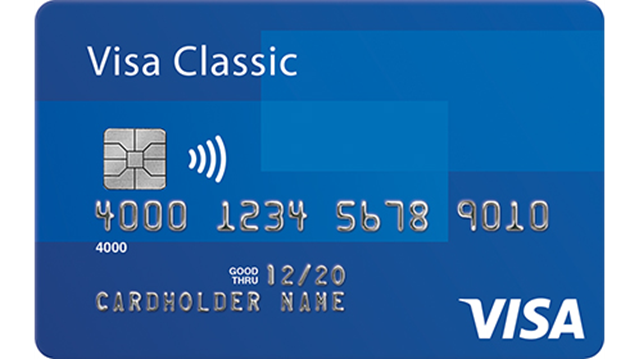 可是...
“虚空的虚空, 一切都虚空” (1:1)
“蒸气的蒸气, 一切都是蒸气 (1:1 原文)
蒸气特征
多变
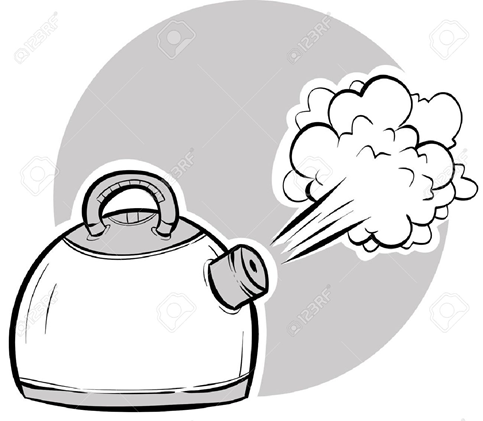 模糊
2. 知识前途有限
知识未必致富
“我又转念、见日光之下、快跑的未必能赢、力战的未必得胜、智慧的未必得粮食、明哲的未必得资财、灵巧的未必得喜悦．所临到众人的、是在乎当时的机会” (传 9:11)
2. 知识前途有限
知识未必能改运 
“就是有一小城...  城中有一个贫穷的      智慧人”(9:15a)
千载难逢的机会
“就是有一小城、其中的人数稀少、有大君王来攻击、修筑营垒、将城围困” (9:14)
千载难逢的机会
“他用智慧救了那城” (9:14)
可是…
“…他用智慧救了那城、却没有人记念那穷人” (9:15bc)
2000 的栗子故事
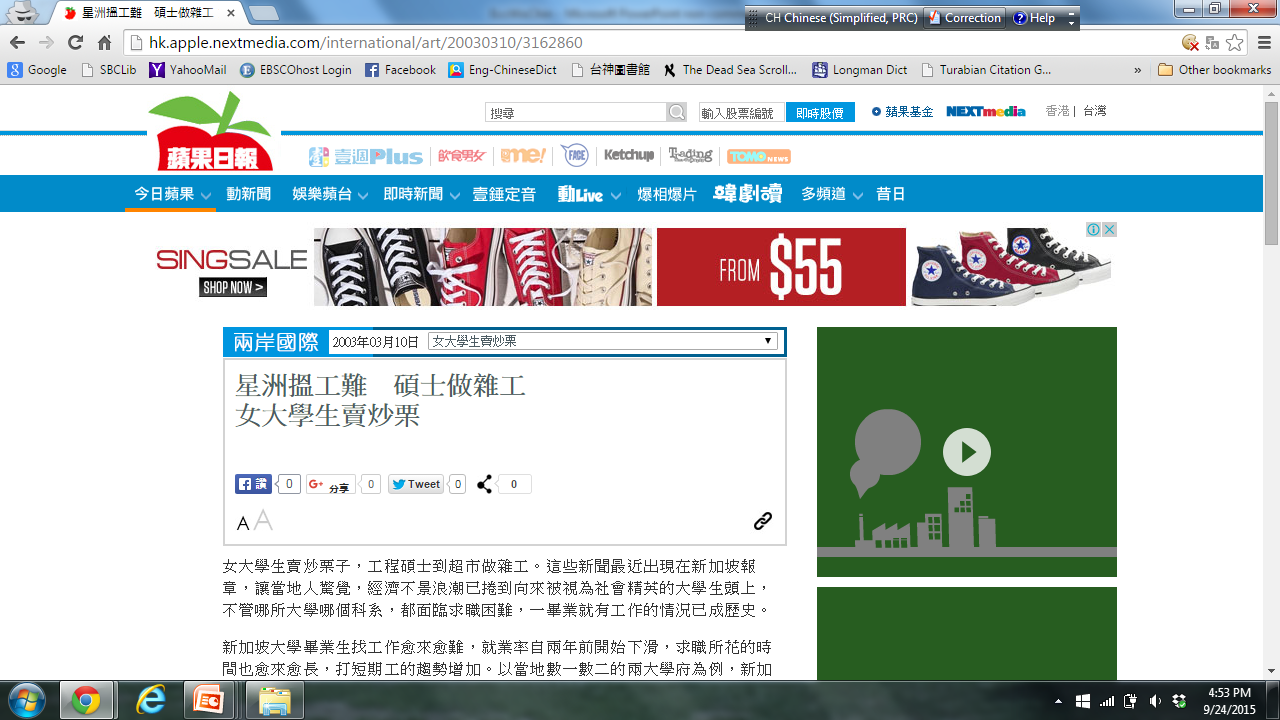 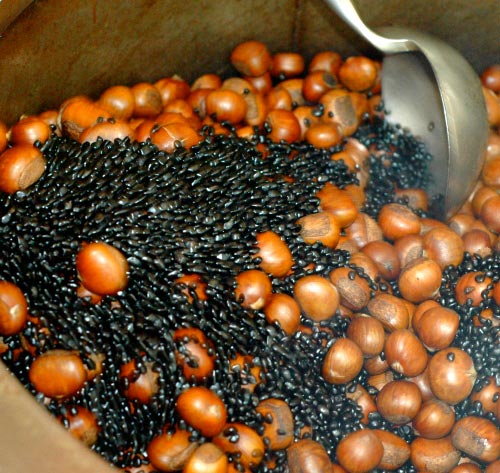 2. 知识前途有限
“It’s not what you know, but who knows you that matters”
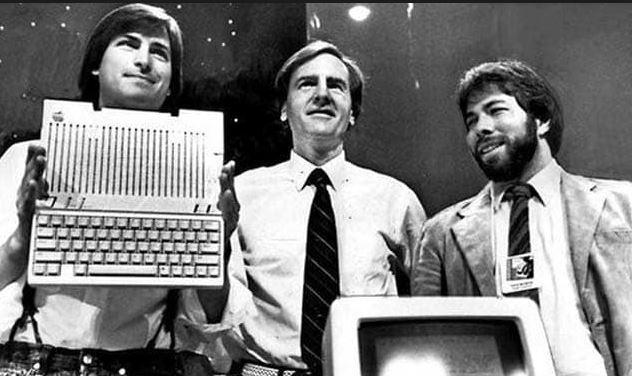 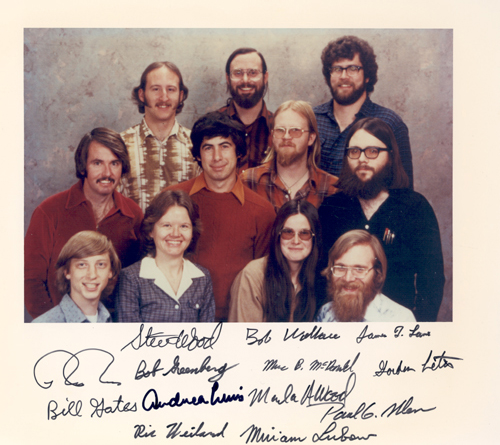 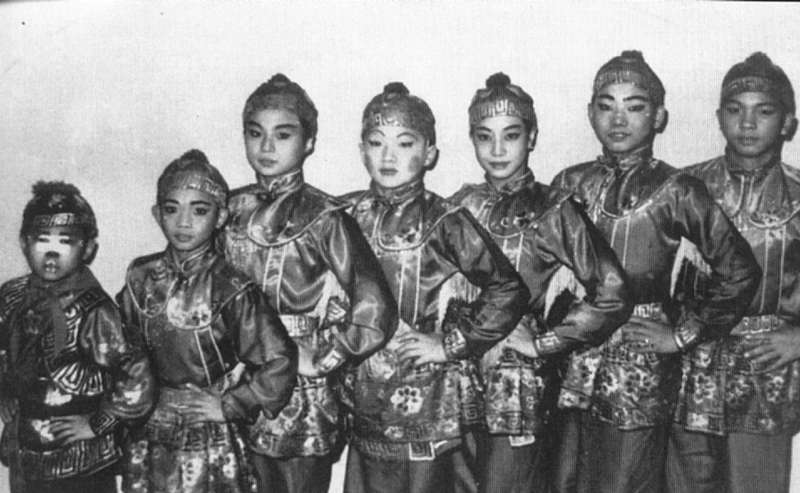 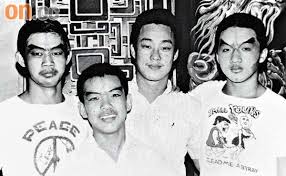 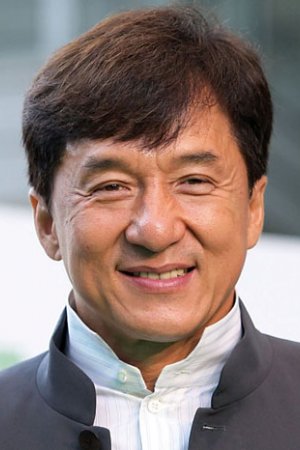 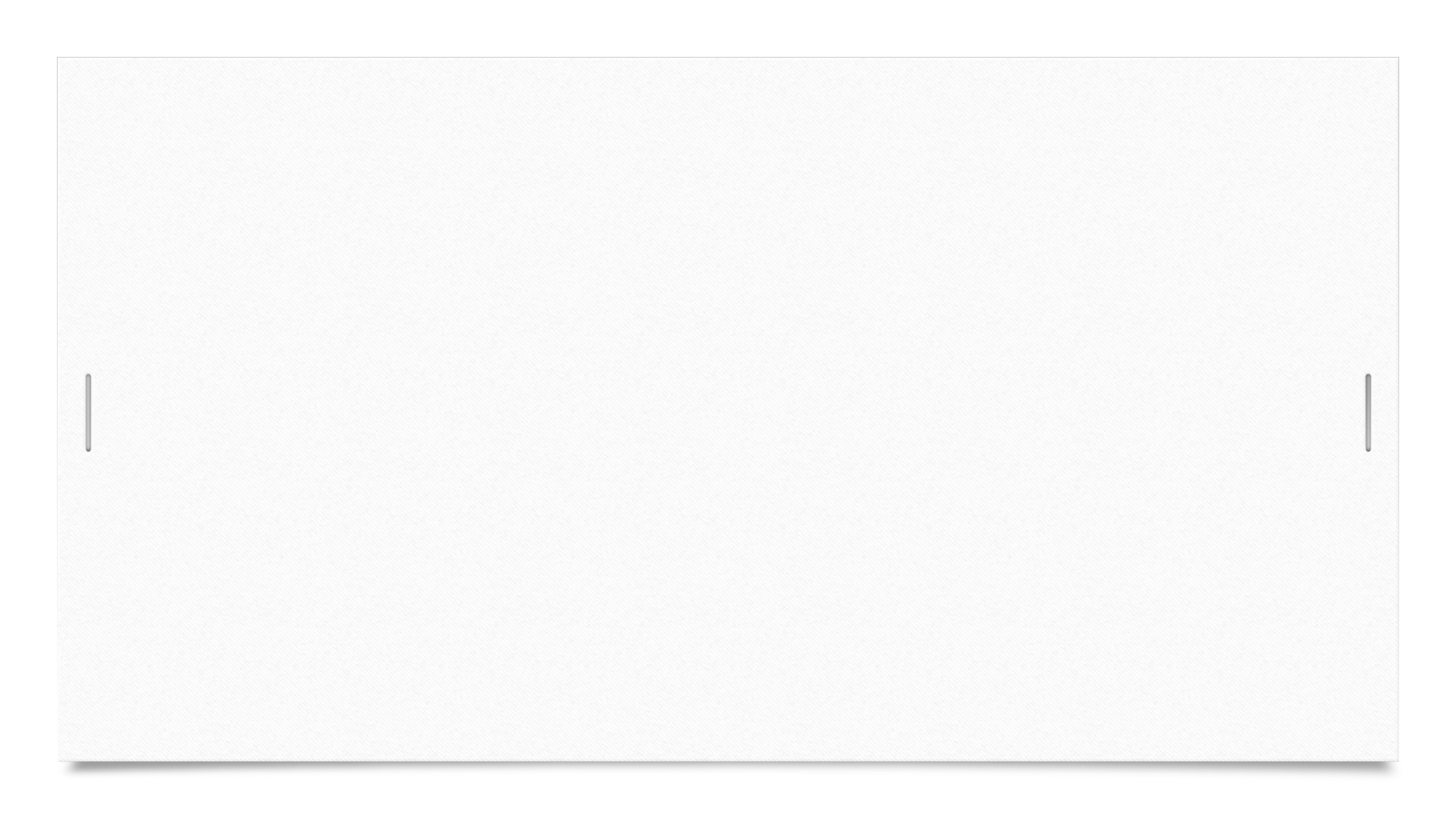 F. Bacon:
Knowledge = POWER
传道者:
Knowledge = VAPOUR
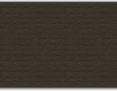 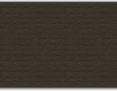 2. 知识前途有限
知识未必是保障 
“我就说, ‘智慧胜过勇力.’ 然而那贫穷人的智慧被人藐视,他的话也无人听从” (9:16)
2. 知识前途有限
找不到市场的知识 
  疫情中的航空业者
 疫情中的旅游业
2. 知识前途有限
像蒸气的知识 
  21世纪的科技
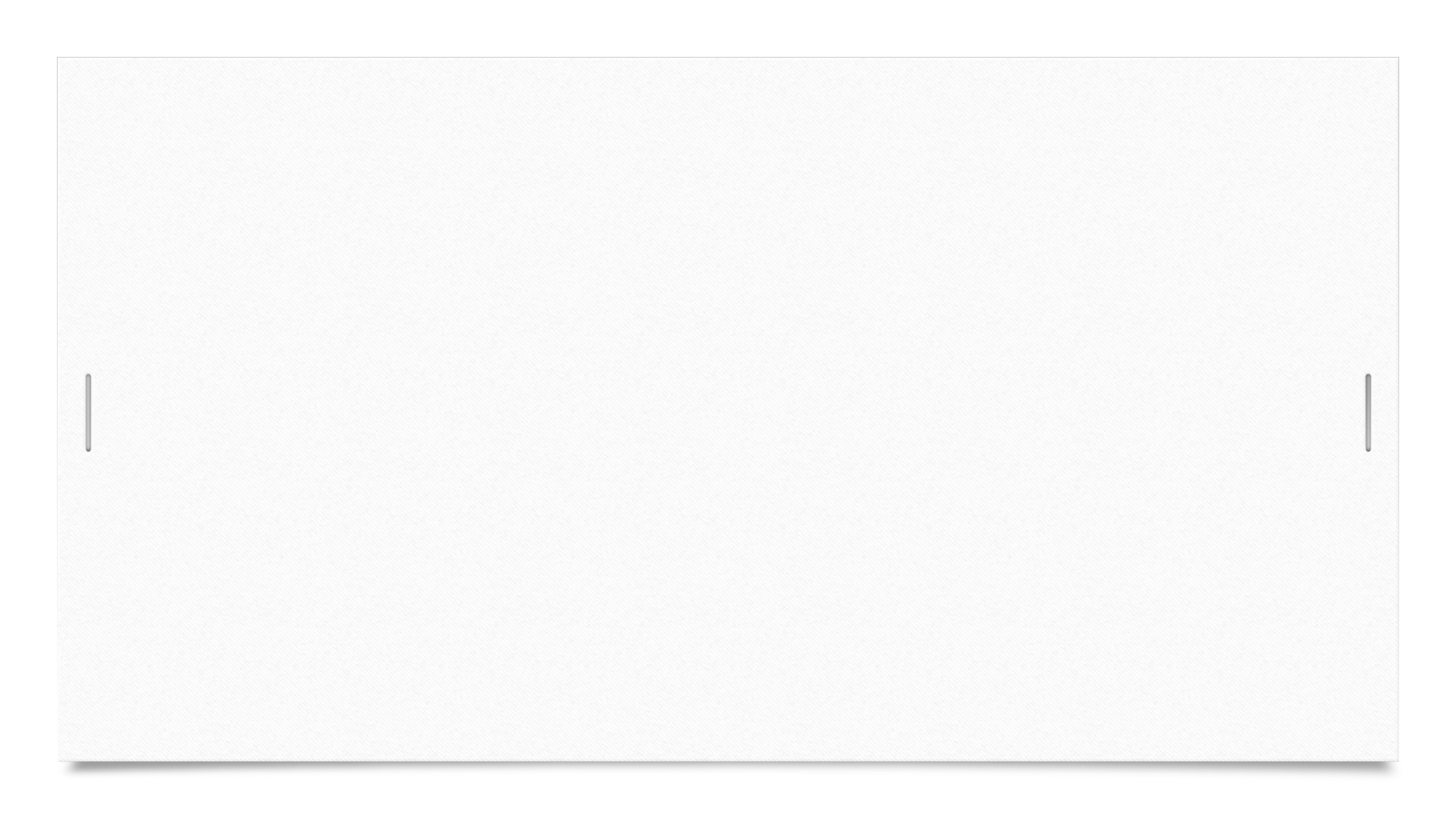 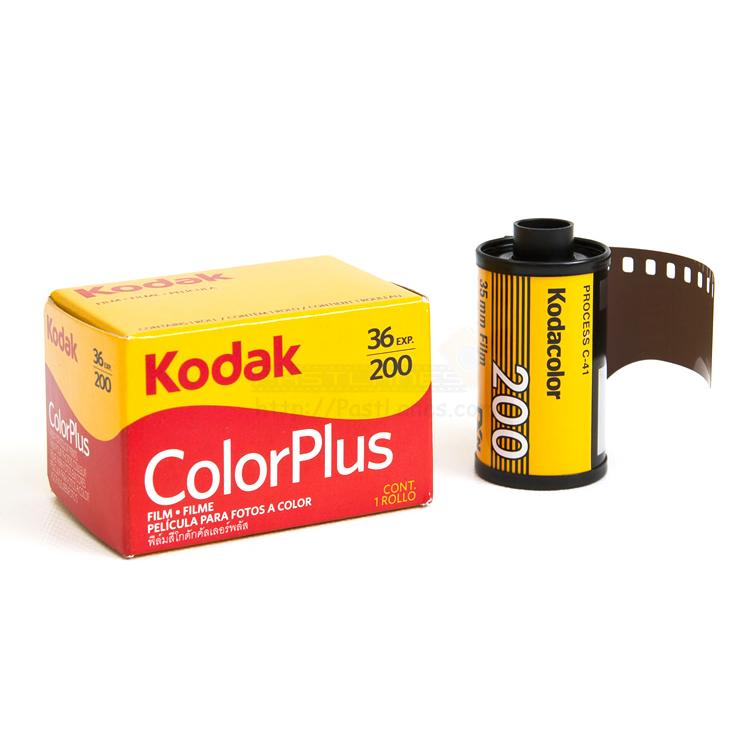 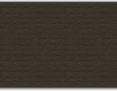 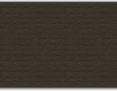 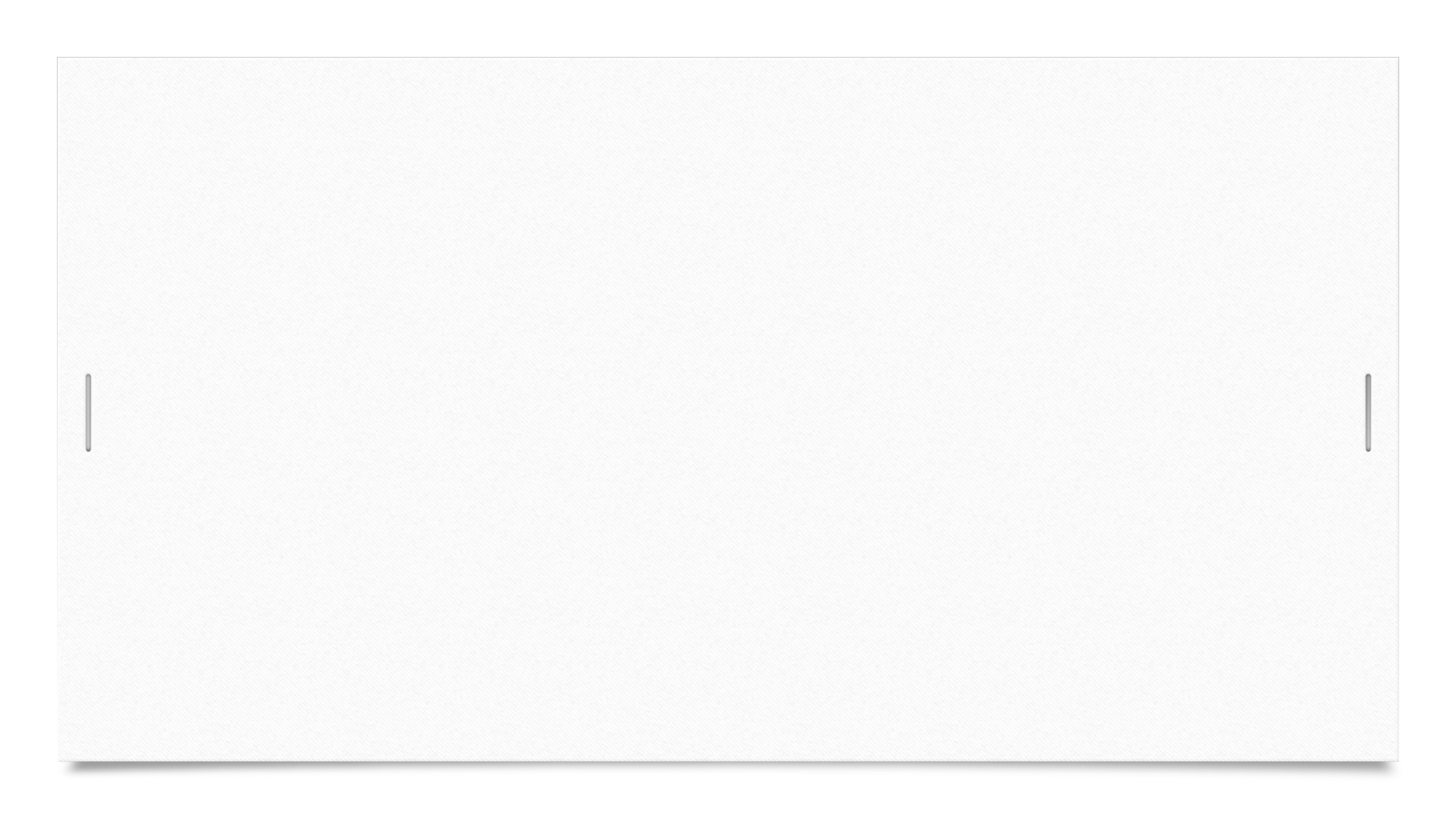 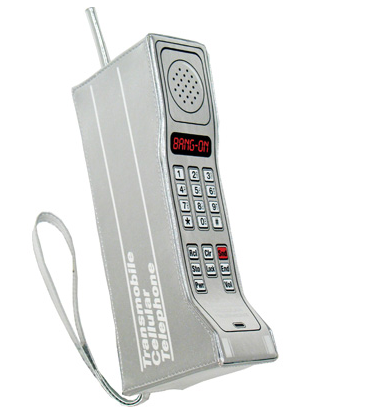 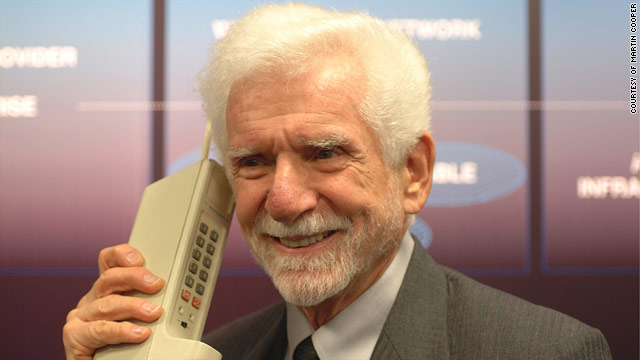 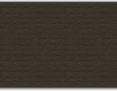 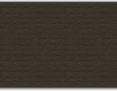 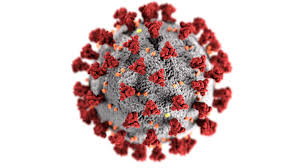 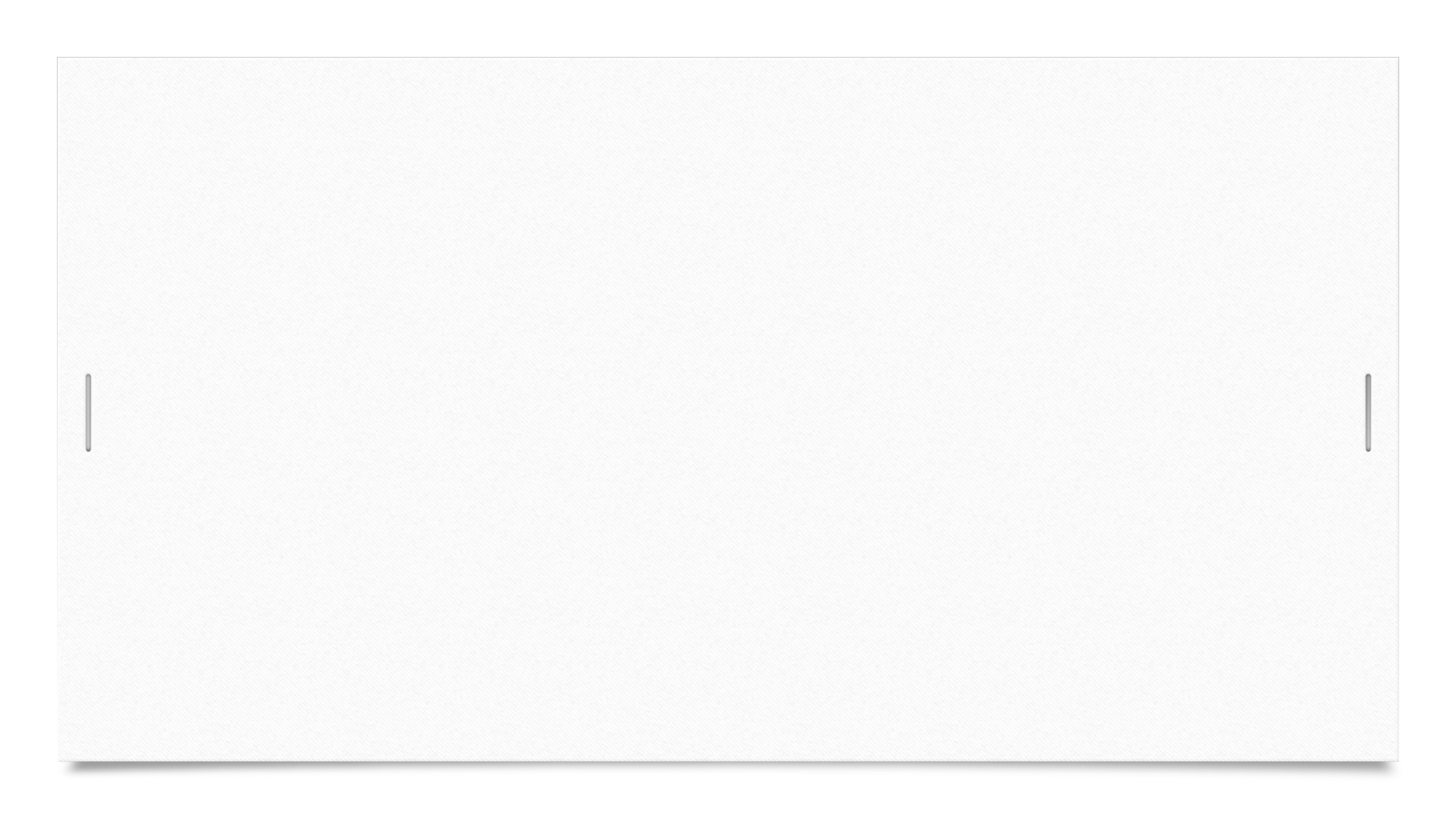 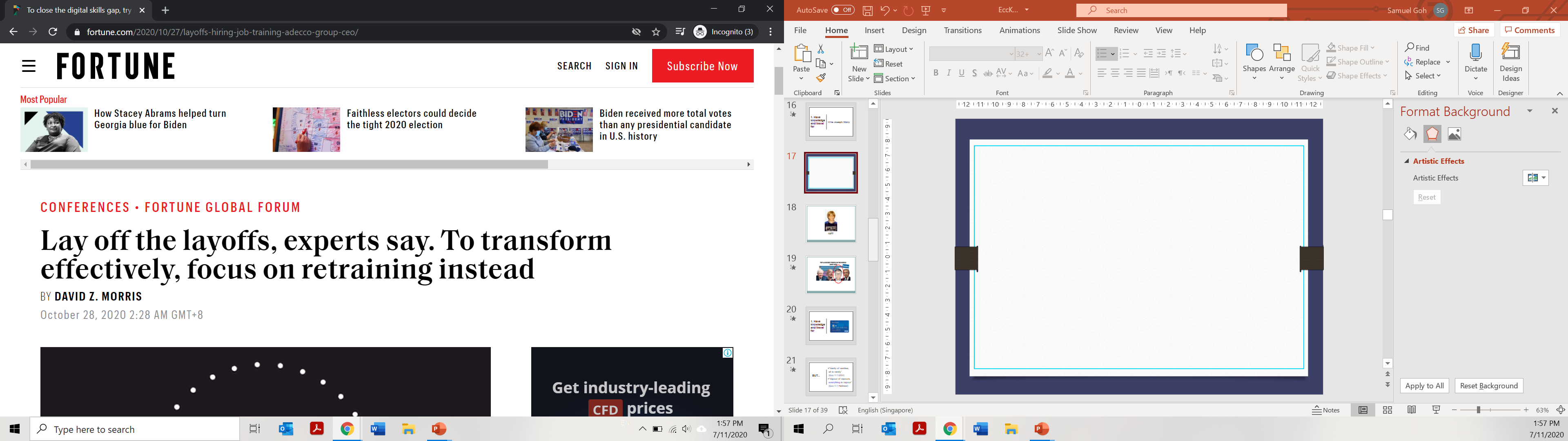 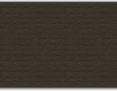 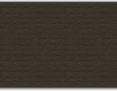 3. 知识前途有限
找不到市场的知识 
  疫情中的航空业者
 疫情中的旅游业
3. 基督
是特殊的知识 
使他们真知神的奥秘、就是基督．所积蓄的一切智慧知识、都在他里面藏着(西 2:2-3)
能与艰难共舞 
我知道怎样处卑贱、也知道怎样处丰富、或饱足、或饥饿、或有余、或缺乏、随事随在、我都得了秘诀。我靠着那加给我力量的、凡事都能作 (腓 4:12-13)
3. 基督
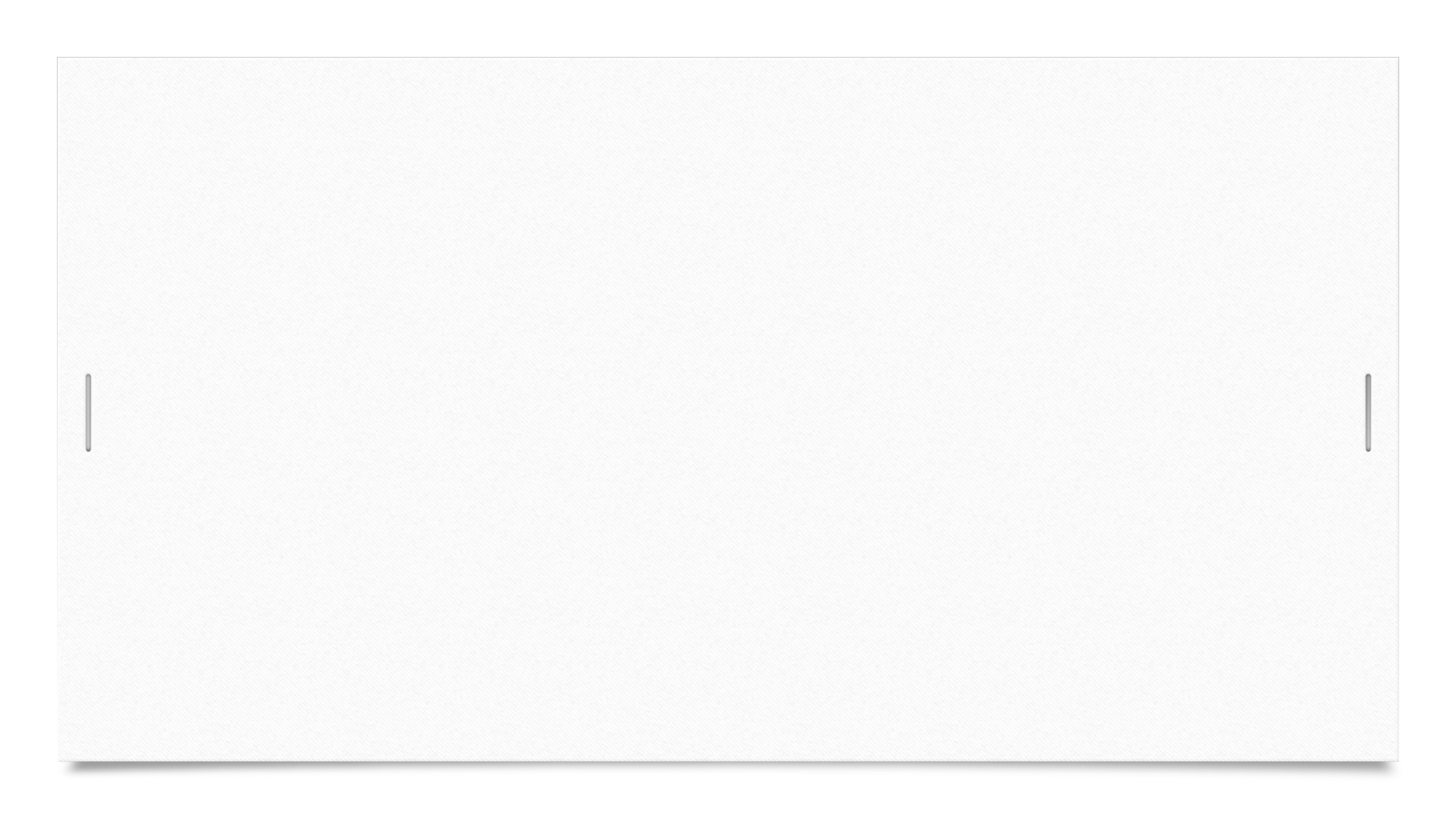 凡是是蒸气, 
除了基督以外
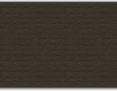 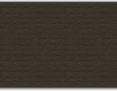 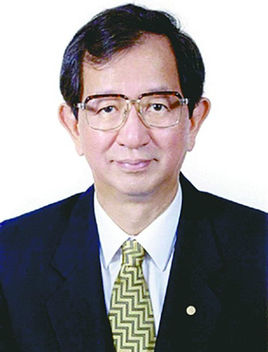 How do you solve               the problem?
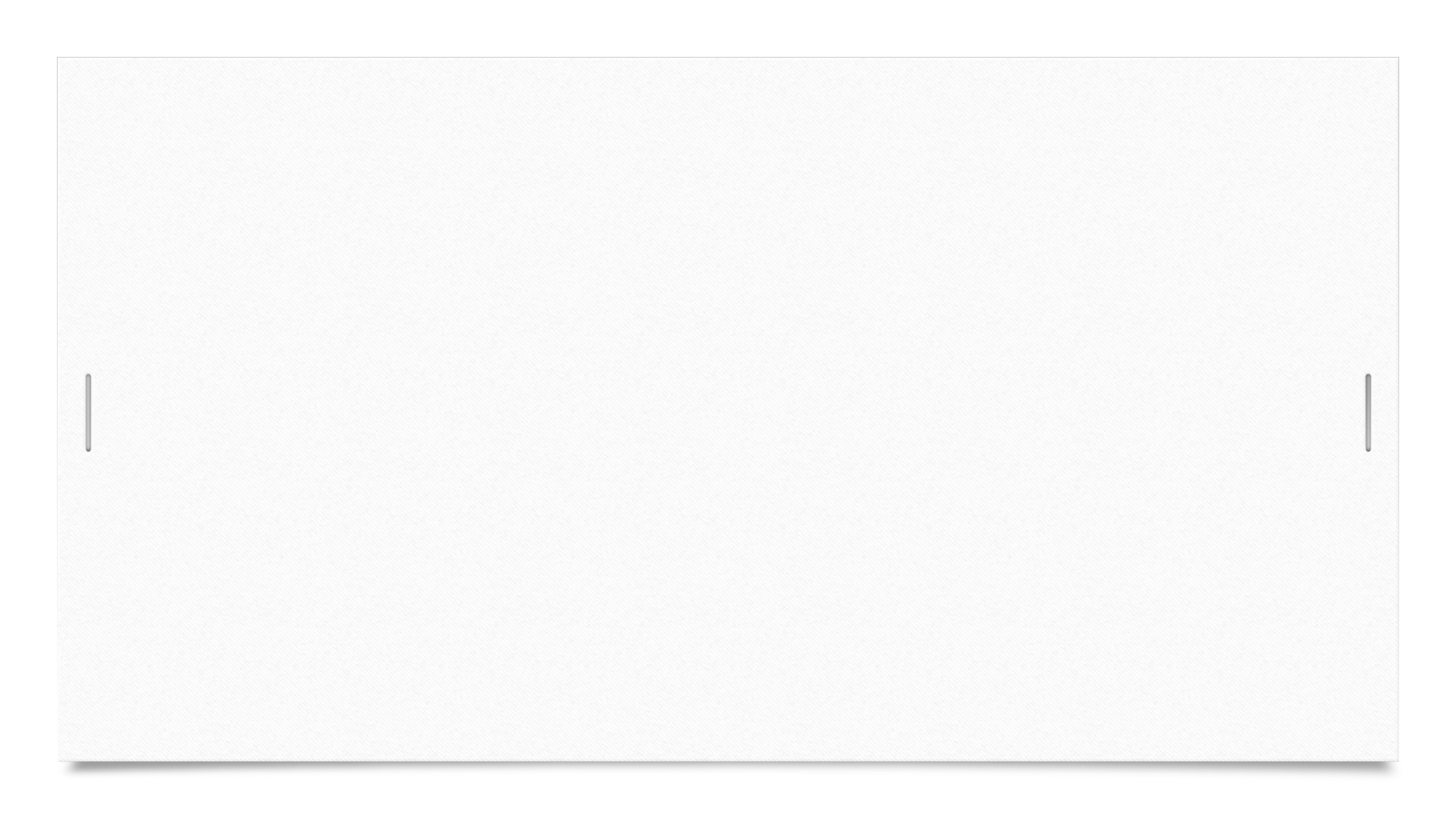 Wisdom caught, rather than taught!
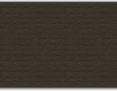 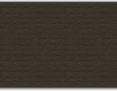 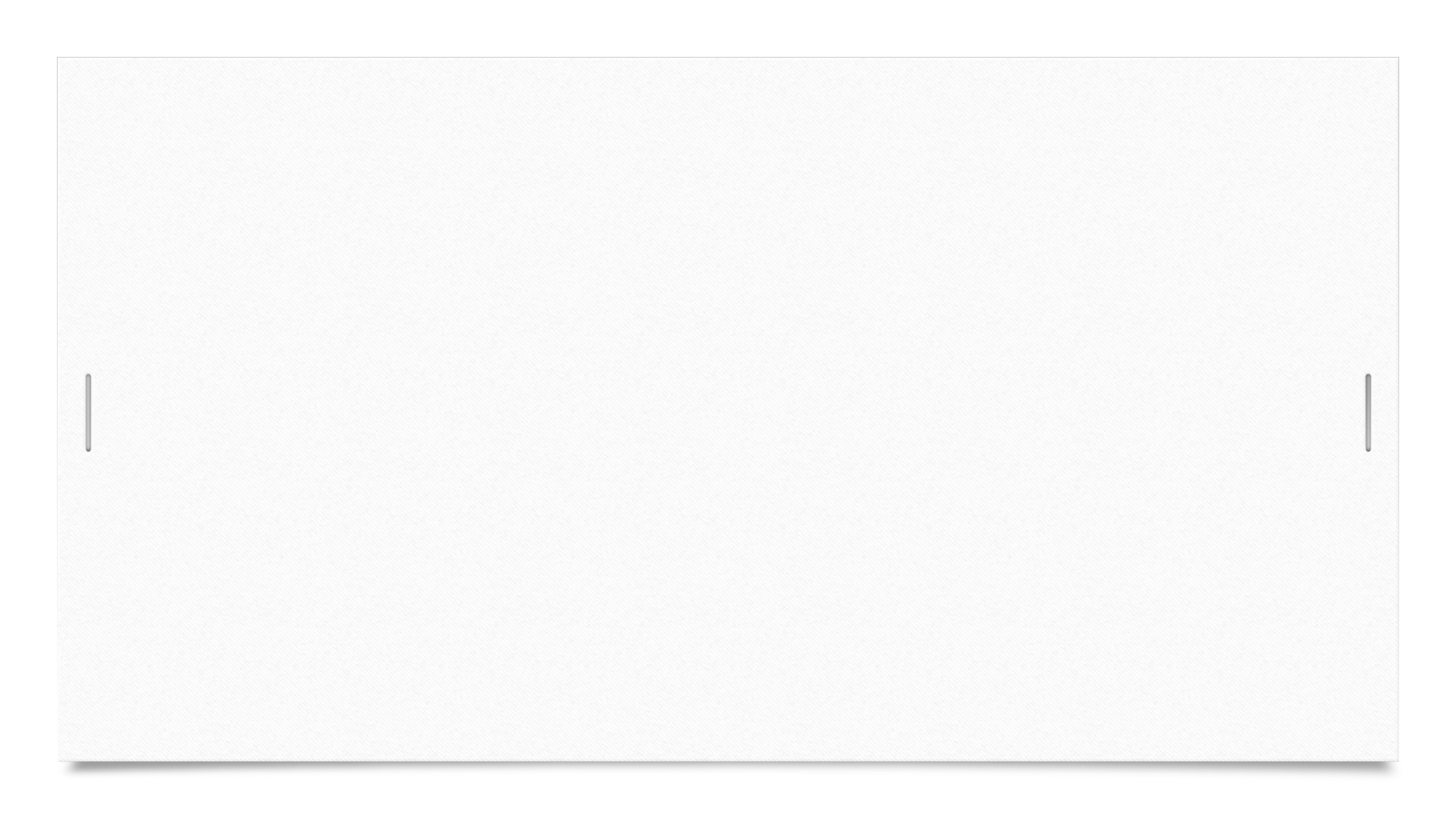 结语:
当追求学问
     (因有益处)
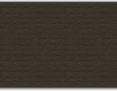 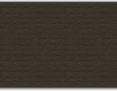 2. 不当过分依赖学问                                            (因有许多局限)
3. 当追求基督的智慧                                            (因他是终极智慧)
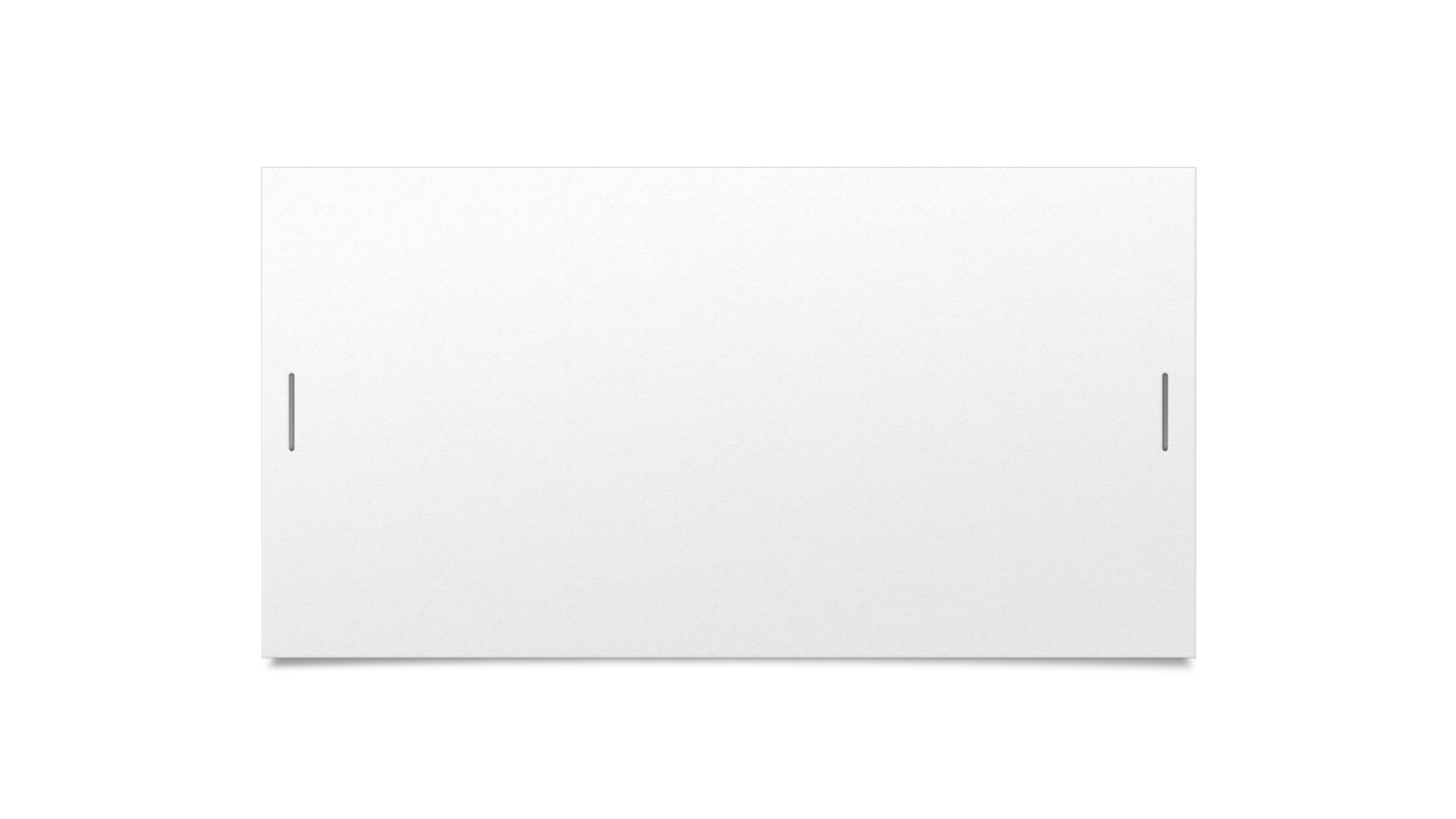 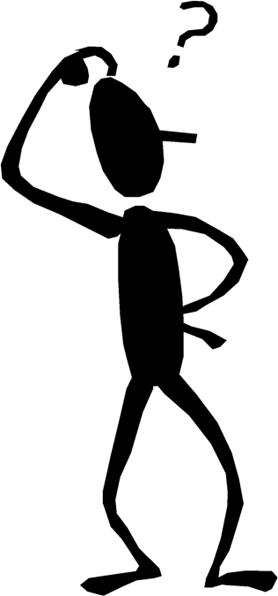 当下需要的智慧:
如何喜乐的与问题共舞
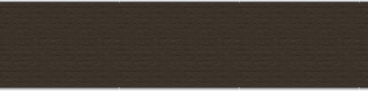 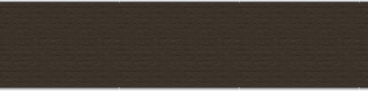